TSVV3 – Regular advancement meeting26/01/2022 – Task 7: modelling complex geometriesProject news
P. Tamain
Today’s meeting agenda
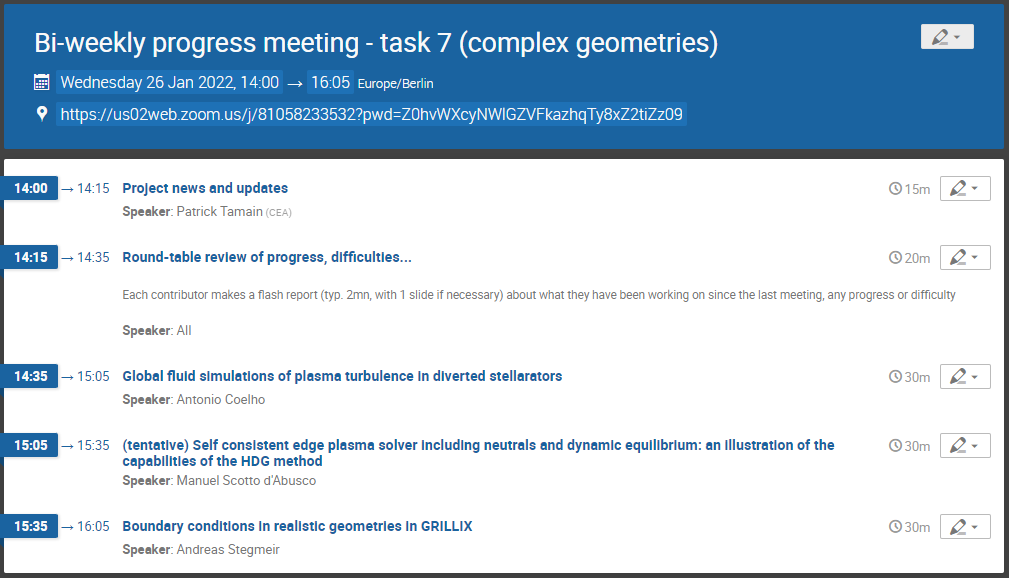 Patrick Tamain | TSVV3 regular advancement meeting – Task 7 | 26/01/2022 | Page 2
New publication rules – follow-up
Transition from old to new rules:
Papers concerning work both funded in FP8 and FP9 fall under FP8 rules (but should be submitted under both WP in the pinboard)
Papers concerning work funded only in FP9 fall under FP9 rules => contact Kinga Gal for a case by case assessment

Informal discussion: new rules problematic for most Fusion journals due to the full open access requirement
Only PoP seems to offer an option satisfying this requirement
Discussions on-going on course of action
Until further notice, please make sure that any paper related at least partly to work in FP8 is submitted both under TSVV/CEA-03 (current project) and _FP8_1.2 DTT1 - E-TASK (Pilot Phase)
Patrick Tamain | TSVV3 regular advancement meeting – Task 7 | 26/01/2022 | Page 3
Latest publications
Patrick Tamain | TSVV3 regular advancement meeting – Task 7 | 26/01/2022 | Page 4
Urgent (!!): IMAS-ification of codes
Need to define needs for common data storage format in IMAS
Shared file here: https://docs.google.com/spreadsheets/d/148JRvyTQQp8nyvwJH8pYddQvh5zMKkzg/edit?usp=sharing&ouid=116675827872058805499&rtpof=true&sd=true
No input so far except first rough draft
Running late on calendar:
January 7th: first contributions by all users
End of January: review of contributions, convergence to common proposal
February 9th: discussion of proposal with ACH Poznan colleagues => probably post-poned to later
Please contribute to document urgently!
Patrick Tamain | TSVV3 regular advancement meeting – Task 7 | 26/01/2022 | Page 5
Today’s meeting agenda
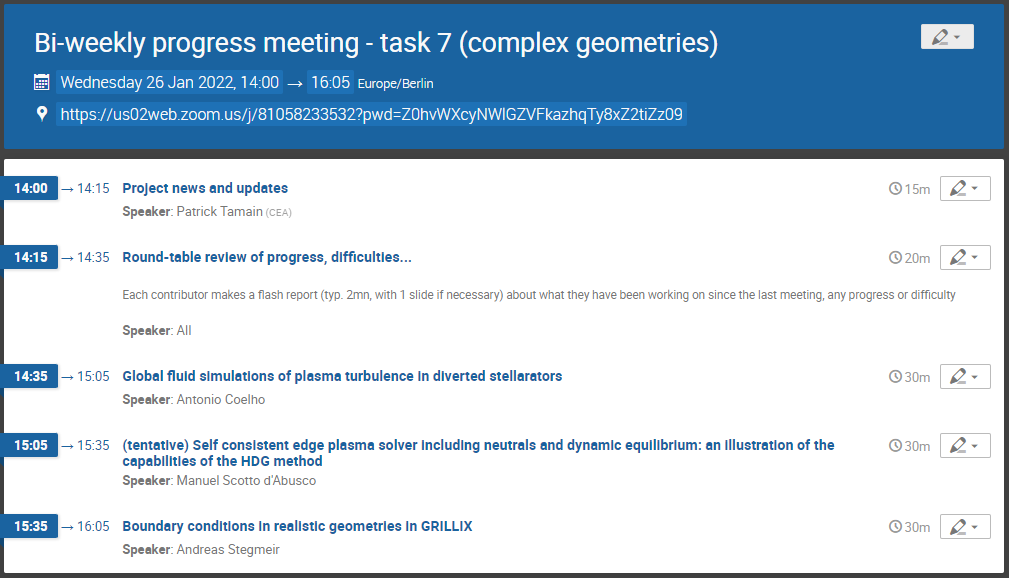 Upload presentations on https://indico.euro-fusion.org/event/1727/ or send to me please.
Patrick Tamain | TSVV3 regular advancement meeting – Task 7 | 26/01/2022 | Page 6